Homework Check
Skill Check!!!
6.1 only 
Normal Distributions
The Normal Curve
Normal Distribution: 
Modeled by a bell-shaped curve [normal curve]
Symmetrical about the mean,    .
Each area determined by adding or subtracting the standard deviation,      .
Total area under the curve is 100%, or 1.
The Normal Curve
59        61        63       65        67        69        71
The mean is 65, and standard deviation is 2.
Use this information to fill out the x-axis.
Ex. 1 Give the area under the normal curve   	 represented by the shaded region.
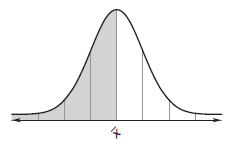 Ex. 2  Give the area under the normal curve   	  represented by the shaded region.
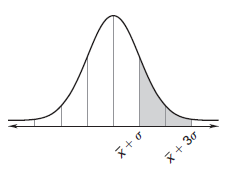 Ex. 3   A normal distribution has a mean of 18 and a 	standard deviation of 3.  Find the probability 	that a randomly selected x-value from the 	given distribution is in the interval.
a. Between 12 and 18
b. At least 21
Ex. 3   A normal distribution has a mean of 18 and a 	standard deviation of 3.  Find the probability 	that a randomly selected x-value from the 	given distribution is in the interval.  			    YOU TRY!
c. At most 12
d. Between 9 and 21
4.   The heights of 3000 women at a particular college are normally distributed with a mean of 65 inches and a standard deviation of 2.5 inches.
a)   About what percentage of college women have heights below 70 inches?
97.5%
b)  About how many of the college women have heights between 60 inches and 65 inches?
1425 women
4.   The heights of 3000 women at a particular college are normally distributed with a mean of 65 inches and a standard deviation of 2.5 inches.
a)   What is the probability that a woman in this college would have a height less than 71 inches?
If it’s not on the curve:
5.  A particular leg bone for dinosaur fossils has a mean length of 5 feet with standard deviation of 3 inches. What is the probability that a leg bone is less than 62 inches?
= Normalcdf: mean=60, sigma=3
= lower=-1E99, upper 62
= 0.7475
6.  The weight of chocolate bars from a particular chocolate factory has a mean of 8 ounces with standard deviation of .1 ounce. What is the percent that a randomly selected bar is between 7.85 and 8.15 ounces?
= Normalcdf: mean=8, sigma=.1
= lower = 7.85, upper 8.15
= 86.64%
7.  The grades on a statistics midterm exam were normally distributed with a 
      mean of 72 and a standard deviation of 8.

What is the proportion of students received a B grade.


b. 	What is the probability that a randomly selected student received between a 65 and 85?


c.	What is the percent of students that failed the exam?
=Normalcdf (80, 89, 72, 8)
= 0.1419
=Normalcdf (65, 85, 72, 8)
= 0.7571
=Normalcdf (-1E99, 69, 72, 8)
= 35.38%